Statistika
Proč je statistika užitečná?
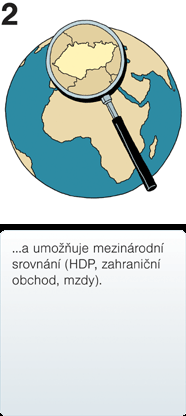 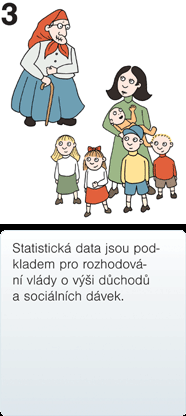 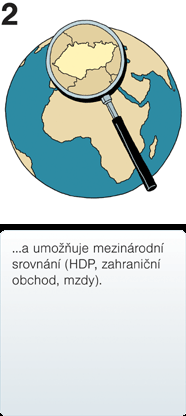 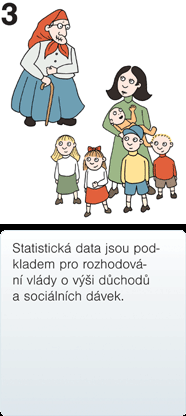 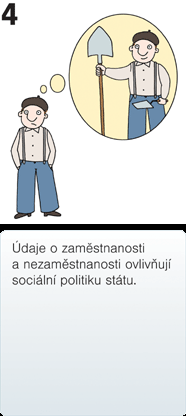 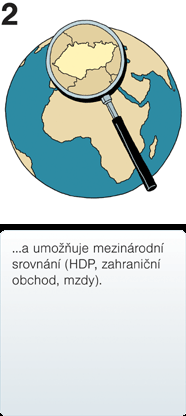 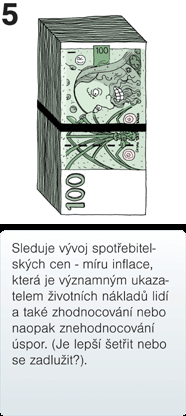 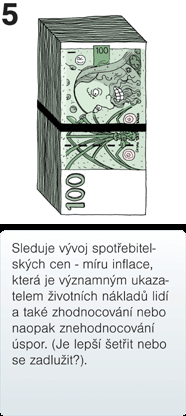 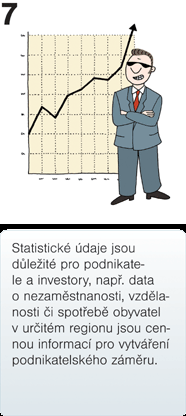 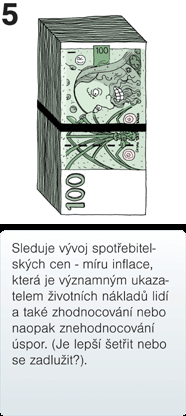 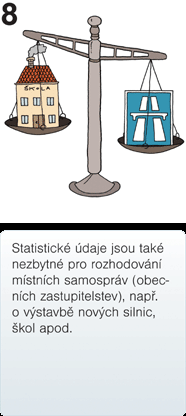 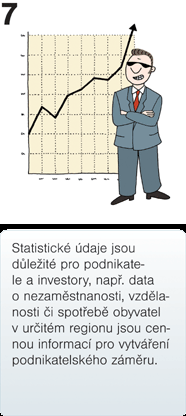 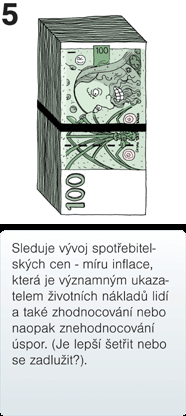 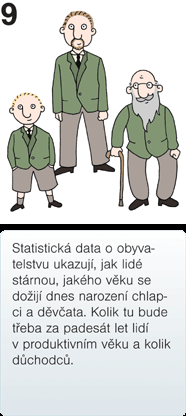 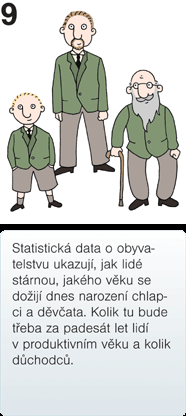 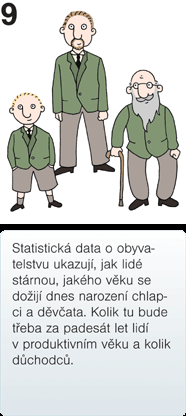 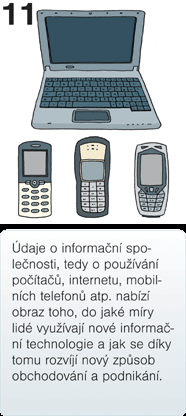 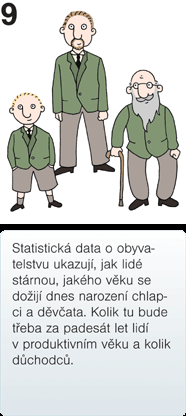 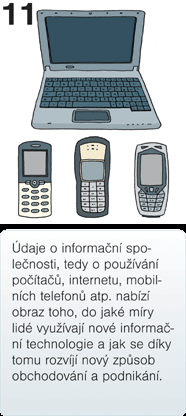 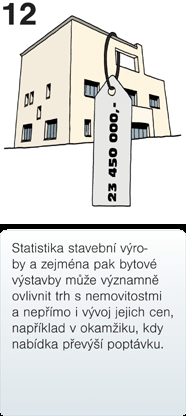